GENEL TURİZM
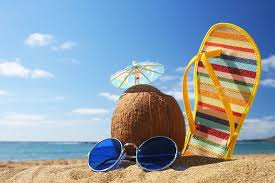 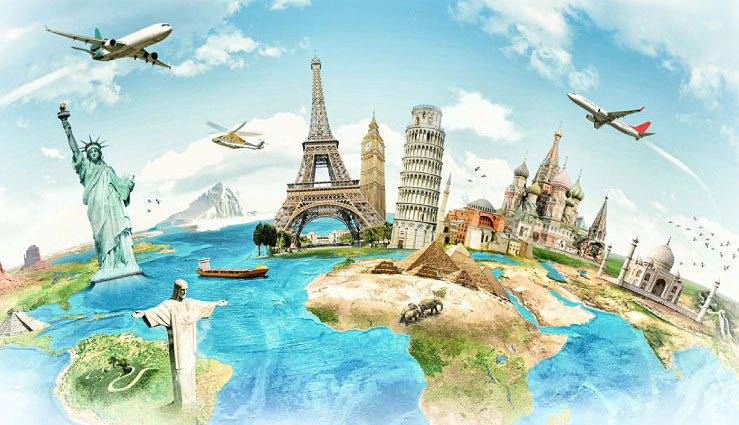 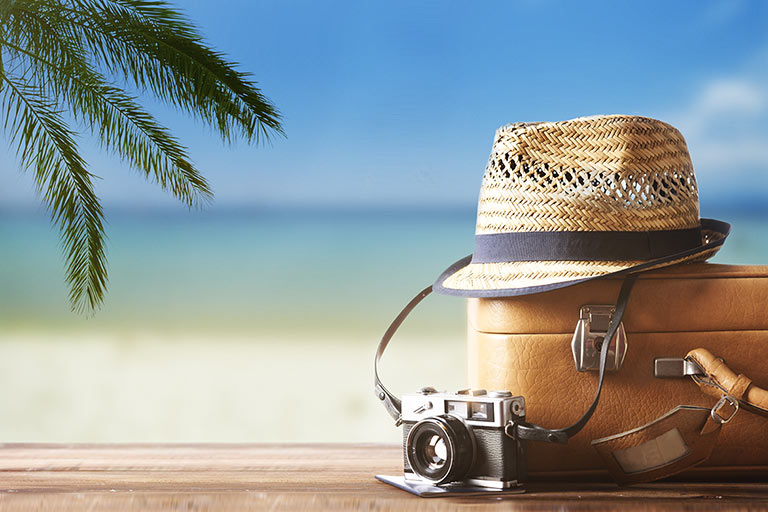 TURİZMİN OLUMLU EKONOMİK ETKİLERİ
1.Turizmin Ödemeler Dengesi Üzerindeki Etkisi
Turizm sektöründe, bir tüketici, tercih ettiği bir turistik ürünü satın almak ya da ona sahip olmak için o ürünün bulunduğu ülkeye (bölgeye) gitmek zorundadır. Söz konusu kişinin yapacağı çeşitli harcamalar, o ülkenin ödemeler dengesi üzerinde olumlu etki yaratacaktır. Diğer sektörlerde ise, bir ürünü ihraç ederek döviz girdisi sağlayabilmek için çeşitli ulaşım araçlarından yararlanılacak ve bu amaçla bazı harcamalar yapmak gerekecektir. Bu nedenle, diğer sektörlerde (sanayi, tarım gibi) yapılacak uluslararası ticari ilişkilerde mal ve hizmet ile döviz akımı arasında ters ve çift yönlü bir ilişki kendisini gösterirken, turizm sektöründe turist ve döviz akımı aynı merkeze yönelik olduğundan, tek yönlü bir ilişki söz konusudur.
TURİZMİN OLUMLU EKONOMİK ETKİLERİ
1.Turizmin Ödemeler Dengesi Üzerindeki Etkisi
Uluslararası turizm nedeniyle elde edilen dövizler, döviz arzı ve talebi üzerinde etkili olmaktadır. Bu etki, turist gönderen ülkede döviz talebi, turist kabul eden ülkede ise döviz arzını uyarıcı ve artırıcı rol oynamakta ve sonuçta ödemeler dengesi üzerindeki etki olarak karşımıza çıkmaktadır. Bir ülkenin döviz kazancı turistik döviz kaybından daha fazla olduğu sürece ödemeler dengesine olumlu katkıda bulunacaktır.
Turistik döviz kayıpları, turistlerin çeşitli gereksinmelerini karşılayabilmek için, yalnız mal ve hizmetlerin değil, aynı zamanda yatırım mallarının da dışalımıyla (ithalat) ortaya çıkan turistik yatırımların döviz şeklindeki maliyetidir. Konuya bu yönde yaklaşıldığında turizmin ödemeler dengesi üzerine etkilerinin döviz girişi ve döviz çıkışı olmak üzere iki yönlü olduğu görülür.
TURİZMİN OLUMLU EKONOMİK ETKİLERİ
1.Turizmin Ödemeler Dengesi Üzerindeki Etkisi
Döviz girişi bakımından ödemeler dengesi üzerine etkisi, ülkeye gelen turistlerin gereksinimlerini karşılamak üzere doğrudan doğruya veya dolaylı olarak yaptıkları her türlü harcamalar, o ülkenin dış turizm gelirini oluşturmakta ve dışsatımda (ihracat) olduğu gibi olumlu bir etki yapmaktadır. Bu dışsatıma görünmeyen ihracat denmektedir. Görünmeyen ihracat, turistik hareketler nedeniyle bir ülkeye gelen yabancılara, mal ve hizmetlerin satılması sonucu elde edilen döviz girişleri ile önemli bir kaynak haline gelmiştir. Görünmeyen dışsatım olarak turizm taşıdığı şu özelliklerle ticari ilişkilerden ayrılmaktadır:

Turistik tüketim, üretimin yapıldığı yerde gerçekleştirildiğinden dışsatımcı ülke açısından navlun, sigorta vb. gibi ihracat giderleri söz konusu değildir.
 Turizm sayesinde fiilen ihracı mümkün olmayan jeo-ekonomik, sosyo-kültürel varlıkların ve değerlerin döviz getiren kaynaklar haline dönüşmesi mümkün olmaktadır.
 Turizmde, bir ülkenin mal ve hizmetlerini başka bir ülkeye gönderme olanağı yoktur. Turist ülkeye gelir ve tüketimi yapar. Bu bakımdan bir ülkeye turist gelmesi ile dışsatımdan sağlanılan gelir arasında bir fark yoktur.
TURİZMİN OLUMLU EKONOMİK ETKİLERİ
1.Turizmin Ödemeler Dengesi Üzerindeki Etkisi
Görünmeyen dışsatımın yanı sıra, turistlerin gittikleri ülkelerden satın aldıkları eşyalar, tüketim malları gibi alışverişler ek ihracatı oluşturmaktadır. Turistler gittikleri yerlerde zevk eğilimlerine uygun yabancı malları satın almak, seyahatten bir anı nakletmek için bu tür harcamalarda bulunurlar. Ancak, amaç ne olursa olsun turistlerin tüketim malları için ödedikleri bedeller dışsatım istatistikleri arasında yer almamakla beraber, bunlar küçümsenmeyecek bir değerdedir.
Turizmin yukarıda sözü edilen, ödemeler dengesi üzerindeki olumlu etkisinden söz edebilmek için ihracat etkisinin, ithalat etkisinden daha fazla gerçekleşmesi gerekir. Buna bağlı olarak, turizmin ödemeler dengesi açıklarını kapatmadaki rolü araştırılırken veya ölçülmeye çalışılırken dikkat edilmesi gereken birkaç önemli konunun da açıklanması gerekmektedir.
TURİZMİN OLUMLU EKONOMİK ETKİLERİ
1.Turizmin Ödemeler Dengesi Üzerindeki Etkisi

Birincisi, turistik dövizleri elde etmek için katlanılan giderler (döviz giderleri) ile döviz gelirleri arasındaki oran 1’in altında olmalıdır.
İkincisi, kazanılan bir birimlik dövizin ulusal para fiyatının 1 ’den büyük olması gerekir. Diğer bir anlatımla, net döviz kazancının bu kazancı elde etmek için yapılan ve ulusal para ile belirtilen toplam giderlerden fazla olması gerekir.
Üçüncüsü, turizm sektörünün döviz kazancı payının söz konusu ülkede diğer sektörlerin getireceği dövizden fazla olması gerekir. Bir başka açıklama ile turistik ürünün turistlere satılması sonucu sağlanacak gelirin bu ürünün dışsatımından elde edilecek dövizden fazla olması gereklidir.
TURİZMİN OLUMLU EKONOMİK ETKİLERİ
1.Turizmin Ödemeler Dengesi Üzerindeki Etkisi

Dördüncüsü, turizmde görülen gelişmenin yaratacağı döviz maliyetinin boyutları, ülkelere göre zaman içinde önemli değişiklikler göstermektedir. Turizm gelirlerinin sağlanması sırasında, turizm talebinin biçimine ve ev sahibi ülkenin yatırım, tüketim ve ara malları üretebilme yeteneğine bağlı olarak ortaya çıkan sızıntıların (leakages) göz önüne alınmış olması gerekir. Örneğin, az sayıda olan ama yüksek harcamalarda bulunan turistlerin isteklerinin çoğunlukla ülke içinde üretilen mal ve hizmetler ile karşılanma olanağının sınırlı olması nedeniyle sızıntı miktarında önemli artışlar gözlenmektedir. Bununla birlikte, endüstrinin sahip olduğu mülkiyet ve devletin yapısı sızıntıları etkileyen bir unsurdur. Uluslararası otel, seyahat acentesi vb. işletmeler ana firmanın bulunduğu ülkeden sağlanan malzemeler ile kurulur ve donatılırlar. Benzer şekilde, kredi kartları ve seyahat çekleri uygulamasının yaygınlaşması ve işlemlerin yabancı bankalar aracılığıyla yapılması nedeniyle döviz hareketlerinin turist kabul eden ülke tarafından denetimi güçleşmektedir.
TURİZMİN OLUMLU EKONOMİK ETKİLERİ
1.Turizmin Ödemeler Dengesi Üzerindeki Etkisi

Beşincisi, hükümetler de ülkenin turizmden elde edeceği döviz kazancını etkileyebilir. Yabancı sermayeyi turizm sektörüne çekmek için tanınan vergi ve gümrük kolaylıkları gibi ayrıcalıklar, net döviz girdisini azaltan uygulamalar olarak turizmin olumlu ekonomik etkisini azaltıcı yönde etkide bulunmaktadır. Turizm ve ödemeler dengesi arasında ilişki kurulurken söz konusu bu beş konunun dikkate alınması, sonuçların geçerliliği açısından önemlidir.
TURİZMİN OLUMLU EKONOMİK ETKİLERİ
2.Turizmin Gelir Yaratıcı Etkisi

Turizm sektörü birleştirici bir özelliğe sahiptir. Bir bölgeye gelen turist sadece konaklama ve yeme-içme için değil; alışveriş, ulaştırma, eğlence, müze, sanat galerileri, spor merkezleri, tarihi eserler için de para harcayacaktır. Yapılan bütün bu harcamalar turizm gelirini oluşturmaktadır. Turizm endüstrisinin yarattığı gelir miktarını ölçebilmek için, turizmle ilgili faaliyet alanlarında toplam üretimde bulunan ve turizme aktarılan payın bilinmesi gerekir. Diğer endüstrilerden bir kısmı, turizm endüstrisine aktarılan mal ve hizmetleri belirli bir fiyat düzeyinde ürettiğine ve aynı zamanda bu mal ve hizmet üretimini tamamlayabilmek için diğer endüstrilerden girdi elde etmek için harcama yapmak durumunda olduğuna göre, ortaya gelir yaratma süreci çıkmaktadır. Örneğin, otel işletmelerinin ve lokantaların, yiyecek-içecek hammadde gereksinimlerini iç piyasadan karşıladıkları varsayıldığında, toptancı ve imalatçıların da bu ürünleri çiftçilerden satın alması gerekecek ve böylece turizm endüstrisinde yaratılan bir birimlik gelirin bir kısmı, tarım kesimine kadar uzanmış olacaktır. Görüldüğü gibi, turizmden belirli bir dönemde elde edilen gelir miktarındaki artış, ülkeye ya da bölgeye giren ilk gelir miktarını aşmış ve ulusal gelirin genel düzeyi yükselmiş olmaktadır. Bu nedenle gelişmekte olan ülkelerde turizmin gelişmesinden yana olanlar, söz konusu başlangıç harcamalarının çoğaltan etkisi (multipliereffect) üzerinde önemle durmaktadır.
TURİZMİN OLUMLU EKONOMİK ETKİLERİ
2.Turizmin Gelir Yaratıcı Etkisi

Turizm gelirinin etkisi üç şekilde ele alınabilir;

 Turistlerin doğrudan harcama yapmaları sonucunda elde edilen gelir (directexpenditure)
 Birinci aşamaya bağlı olarak işletmelerarası işlemler için yapılan harcamalardan elde edilen gelir (indirectexpenditure)
 Turizmden elde edilen gelirin, istihdam edilen ya da turizmden kazanç sağlayan diğer kişiler tarafından harcanması sonucu elde edilen gelir (inducedexpenditure)
TURİZMİN OLUMLU EKONOMİK ETKİLERİ
2.Turizmin Gelir Yaratıcı Etkisi

Gelirin her el değiştirmesi, yeni vergi, tasarruf ve harcama demektir. Örneğin; bir otel işletmesinin elde etmiş olduğu 1000 dolar tutarındaki oda gelirinin bir kısmı vergi olarak merkezi ya da yerel yönetimlere, bir kısmı hammadde alımı için toptancı ve perakendeci olan işletmelere ve işletmede çalışan personele maaş olarak ödenirken, kalan kısmı da işletme tarafından tasarruf olarak alıkonacaktır. Toptancı ve perakendeci işletmeler tekrar vergi ödeyecekler, tasarruf yapacaklar ve kalan miktarı yine harcayacaklardır. Personel ise aldığı ücretinin bir kısmını zorunlu gereksinmeleri için, bir kısmını vergi olarak öderken kalan kısmını da tasarruf etmek isteyecektir. Görüldüğü gibi, paranın her el değiştirmesi yeni vergi, tasarruf ve harcama eğilimi demektir. Dolayısıyla, bir kısım gelir dolaşımdan çıkarken, kalan miktar işleme devam etmektedir. İşleme devam eden miktar, çoğaltan katsayısının yükselmesine katkıda bulunacaktır. Dolanımdan çıkan miktar sızıntıyı oluşturmaktadır. Sızıntı, paranın dolanımdan çıkarak başka bölgelere gitmesi şeklinde adlandırılmaktadır. Ekonomiden sızıntıların başladığı noktadan itibaren, turizmin çoğaltan etkisi sıfıra doğru yaklaşmaktadır.
TURİZMİN OLUMLU EKONOMİK ETKİLERİ
3.Turizmin İstihdam Yaratıcı Etkisi
Bir ülkede turizm sayesinde artırılan üç tür istihdam örneği olabilir. Bunlar;
Turizm sektöründe faaliyet gösteren işletmelerdeki turistik harcamalar nedeniyle gerçekleşen arz içinde yer alan doğrudan istihdam türü: Otel ve restoran gibi turizmin birincil unsurlarını oluşturan işletmelerde çalışanların sayısının artması örnek olarak verilebilir.
 Turistik harcamalar sonucu gerçekleşmeyen, ancak turizmle ilgili olduğundan turistik arz içerisinde yer alan ve diğer sektörde oluşan dolaylı istihdam türü: Bölgedeki turizm hareketlerindeki değişmeye bağlı olarak ulaştırma, eğlence ve alışveriş merkezlerinde istihdam edilen personel sayısındaki değişme bu kapsamda incelenebilir.
 Bölge halkının tesislerden elde ettikleri geliri yeniden harcamaları sonucunda elde edilen ek istihdam türü: Market ve kuyumcu gibi işyerlerinde meydana gelen istihdam artışı bu kapsamda ele alınabilir.
TURİZMİN OLUMLU EKONOMİK ETKİLERİ
3.Turizmin İstihdam Yaratıcı Etkisi
Turizm sektörü, sadece turist kabul eden ülke ya da bölgede değil, aynı zamanda turist gönderen ülke ve bölgede de değişik oranlarda istihdam alanı yaratarak bölge ve ülke ekonomisine katkıda bulunmaktadır. Turist gönderen bir ülkede, bazı faaliyetlerin yerine getirilebilmesi için değişik hizmet birimlerinin oluşumu gerekmektedir. Bir ulaştırma işletmesi ile tur operatörü ya da seyahat acentesi bünyesinde istihdam edilen kişiler turizmin, turist gönderen ülkedeki doğrudan istihdam etkisini göstermektedir. Buna ek olarak, diğer yardımcı faaliyetlerin (iletişim ve kırtasiye vs.) yerine getirilmesi için de mevcut istihdam miktarına eklemeler yapmak gerekebilecektir. Bu ise turizmin o bölgede yarattığı dolaylı istihdam etkisi olacaktır. Örneğin, posta, telefon ve kargo işletmelerine duyulan gereksinmenin artması, seyahat edecek kişilerin hayat ve seyahat sigortası için sigorta işletmelerine daha fazla talep göstermeleri gibi.
TURİZMİN OLUMLU EKONOMİK ETKİLERİ
3.Turizmin İstihdam Yaratıcı Etkisi
Turizm sektörü, sadece turist kabul eden ülke ya da bölgede değil, aynı zamanda turist gönderen ülke ve bölgede de değişik oranlarda istihdam alanı yaratarak bölge ve ülke ekonomisine katkıda bulunmaktadır. Turist gönderen bir ülkede, bazı faaliyetlerin yerine getirilebilmesi için değişik hizmet birimlerinin oluşumu gerekmektedir. Bir ulaştırma işletmesi ile tur operatörü ya da seyahat acentesi bünyesinde istihdam edilen kişiler turizmin, turist gönderen ülkedeki doğrudan istihdam etkisini göstermektedir. Buna ek olarak, diğer yardımcı faaliyetlerin (iletişim ve kırtasiye vs.) yerine getirilmesi için de mevcut istihdam miktarına eklemeler yapmak gerekebilecektir. Bu ise turizmin o bölgede yarattığı dolaylı istihdam etkisi olacaktır. Örneğin, posta, telefon ve kargo işletmelerine duyulan gereksinmenin artması, seyahat edecek kişilerin hayat ve seyahat sigortası için sigorta işletmelerine daha fazla talep göstermeleri gibi.
TURİZMİN OLUMLU EKONOMİK ETKİLERİ
3.Turizmin İstihdam Yaratıcı Etkisi
Turizm sektöründeki işgücü, sosyo-ekonomik ve sosyo-demografik açılardan karma bir özelliğe sahiptir. Değişik yaş, meslek (öğrenci ya da daha önce başka bir mesleği olanlar), gelir ve kültür grubunda yer alan kimseler, turizm sektöründe aynı işletme içinde görev alabilmektedir.
Turizm sektörü tarafından yaratılan birçok alt-meslek grupları yüksek düzeyde beceri gerektirmemektedir. Örneğin; bahçıvanlık, temizlik işleri, satın alma ve depolama vs. Bu nedenle, öğrenci ve niteliksiz personelin bu alanda iş bulma şansı yüksektir.
Turizm, tarım kesiminde çalışan ve turizmle ilgili bir formasyona sahip olmayan nüfusun tarım sektörü dışında iş bulmasını sağlayarak tarım sezonu dışında veya bu alanda iş bulamayan yerleşik nüfusun başka bölgelere göç etmesini önleyerek istihdamı düzenleyici bir rol oynamaktadır.
TURİZMİN OLUMLU EKONOMİK ETKİLERİ
4.Turizmin Diğer Sektörlere Ekonomik Katkısı
Türkiye’de son yıllarda yapılan bir çalışmada, turizm sektörünün 39 alt sektör ile yakın ilişki içerisinde olduğu ve onların gelişmelerine doğrudan katkıda bulunduğu saptanmıştır. Turizm gelirinin çoğaltan ve katma değer etkisi nedeniyle, turizm sektöründen elde edilecek bir birimlik gelir, diğer sektörlerin de gelirini oluşturacaktır.
Turizmin tarım sektörü üzerine olan etkileri gelir ve istihdam üzerinde görülür. 
Turizmin, sanayi sektörü üzerindeki etkisi, tüketim ara malı ve yatırım malı üreten tüm sanayi dallarında canlandırıcı yöndedir. Örneğin; inşaat malzemeleri, mobilya, dokuma, kimyasal maddeler üreten işkollarında, otellerin talepleri ile bir iş kapasitesi artışı olmaktadır.
Turizm, içinde bulunduğu hizmetler sektöründe de önemli gelişmelere neden olmaktadır. Turizme bağlı olarak ulaştırma, el sanatları, sağlık, güvenlik, haberleşme konularındaki hizmet dallarında da artışlar söz konusudur.
TURİZMİN OLUMLU EKONOMİK ETKİLERİ
5.Bölgelerarası Dengeli Kalkınmaya Etkisi

Ekonomik kalkınma ve sosyal gelişme, bölgelerarası gelişme farklılıklarını en aza indirme amacını taşımaktadır. Bölgelerarası dengesizliğin giderilmesi bakımından turizm faaliyetleri, tarım ve sanayide yeterli kaynak ve gelişme olanağına sahip olmamasına karşın, zengin bir turizm potansiyeline sahip bölgelerin, planlı ve etkin bir turizm uygulaması sonucunda turistik yönden kalkınmalarının ve dengeli bir şekilde gelişmelerinin mümkün olmasını sağlayacaktır.
TURİZMİN OLUMLU EKONOMİK ETKİLERİ
6. Turizmin Alt yapı ve Üst Yapı Yatırımlarına Etkisi

Altyapı yatırımları devletin toplumsal işlevleri içerisinde ele alınmakta ve görünmeyen hizmetler olarak, hem halkın yararlanması, hem de ekonomik gelişme amacıyla gerçekleştirilmektedir. Turizmin altyapı üzerine net etkisini belirlemek oldukça zordur.
Turizmin gelişmesinden etkilenen bir diğer unsur da üstyapıdır. Zira, turistik üstyapı, turistik gereksinmeleri karşılamaktadır. Turizmin gelişmesiyle doğrudan turizme yönelik üstyapı yatırımları artacaktır.
Turizmin tipik özelliği, birbirinden farklı dallarda faaliyet gösteren çok sayıda küçük birimlerden oluşmasıdır. Bu birimler arasında küçük lokantalar, moteller, oteller, çamaşırhaneler, el sanatları satış dükkanları vb. sayılabilir. Böylelikle, yönetimin altyapıya ve bazen de üstyapıya yatırım yapması, birçok küçük işletmelere yatırım yapılmasını teşvik eder. Bu işletmelerin sermaye gereksinimlerinin nispeten düşük olmasıyla birlikte, yapılan yatırımlar hızla sonuç vermektedir.
KAYNAKÇA
Nazmi Kozak, Metin Kozak, Meryem A. Kozak , Genel Turizm, Detay Yayınları